психолого-педагогическое сопровождение обучающихся с ЗПР в обучении и социализации в обществеПодготовила: педагог-психолог МБОУ «СОШ №5» г.Братска Безлепкина Елена Юрьевна, 1 квалификационная категория
Девиз: каждый ребёнок с нарушением в развитии-личность, который требует к себе особого внимания.
Проблема ЗПР в специальной психологии
М.С.Певзнер, К.С.Лебединская, В.И.Лубовский и др. оценивали состояние ЗПР с позиции дизонтогенеза и отмечали замедление темпа развития и созревания мозговых структур 
Дисбаланс между процессами возбуждения и торможения 
-  Стойкие формы ЗПР, связанные с органическим поражением ЦНС 
Парциальные нарушения компонентов интеллектуальной деятельности 
- Инертность нервных процессов, истощаемость, нарушения внимания, мышления, памяти что сказывается на замедленном упрочнении условных связей и обучаемости
Комплексное сопровождение:
*  своевременно организованная система коррекции, развития и обучения;
 * организация ОПР режима, предупреждающего нервно-психические перегрузки детей; 
 * правильные и доброжелательные взаимоотношения в детском коллективе между педагогами и обучающимися; 
 * систематическое использование разнообразных методов и средств коррекционно-развивающей направленности; 
 
сочетаются между собой, их объединяет общая интеллектуальная и личностная незрелость
Аспекты деятельности
Преодоление отставаний психического развития;  
Профилактика и коррекция поведенческих нарушений и недостатков эмоционально-волевого развития; 
Коррекция и развитие познавательной , психомоторной и эмоционально-личностной сфер; 
Профилактика и коррекция явлений последующей социально-психологической дезадаптации  


 По  результатам диагностики выявлено:
*Трудности поэтапного формирования умственных действий, процесс обобщения-24% ;
*Низкий уровень познавательной активности, слабо выражен ориентировочныё этап деятельности – 37% ; 
*несформированность оптико-пространственной деятельности – 22%; 
*Низкий уровень самоконтроля и эмоциональной устойчивости, импульсивность – 38%; 
* Нарушения  в общении и установлении контакта со сверстниками – 46%; 
* Недостатки процессов памяти, внимания, восприятия, общей осведомлённости – 52% обучающихся
Психогимнастика
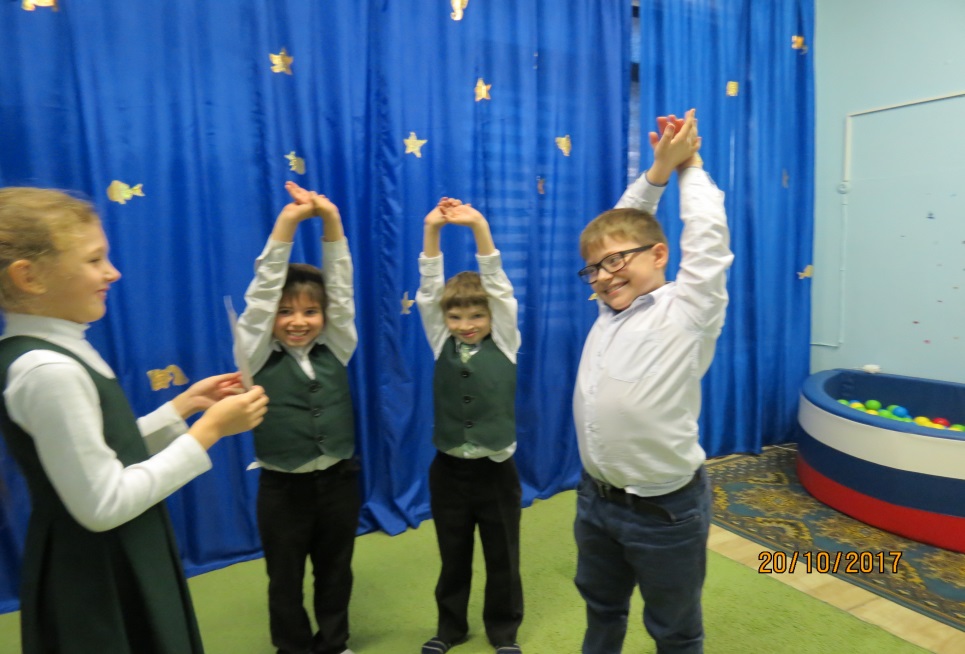 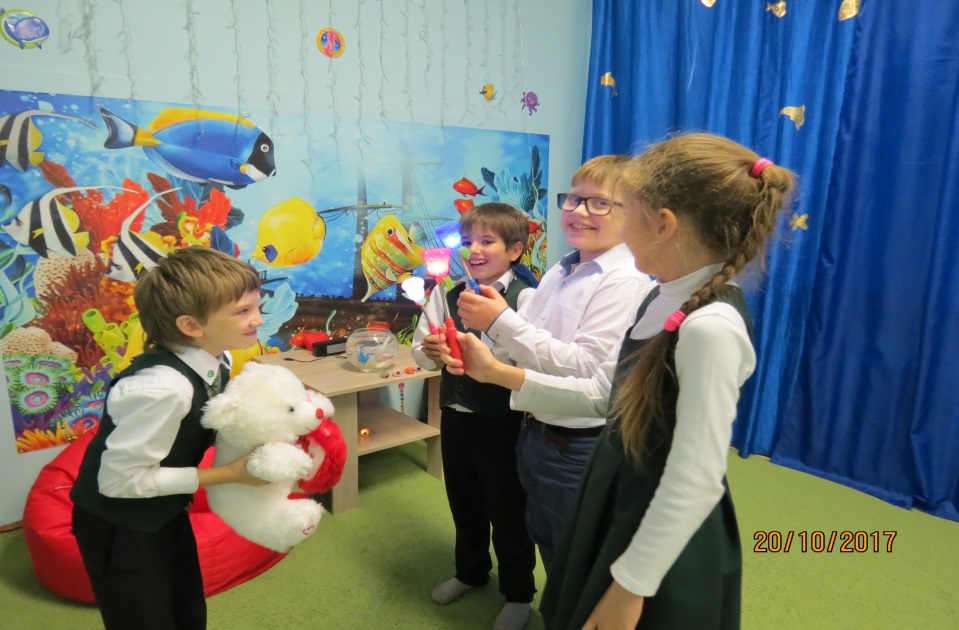 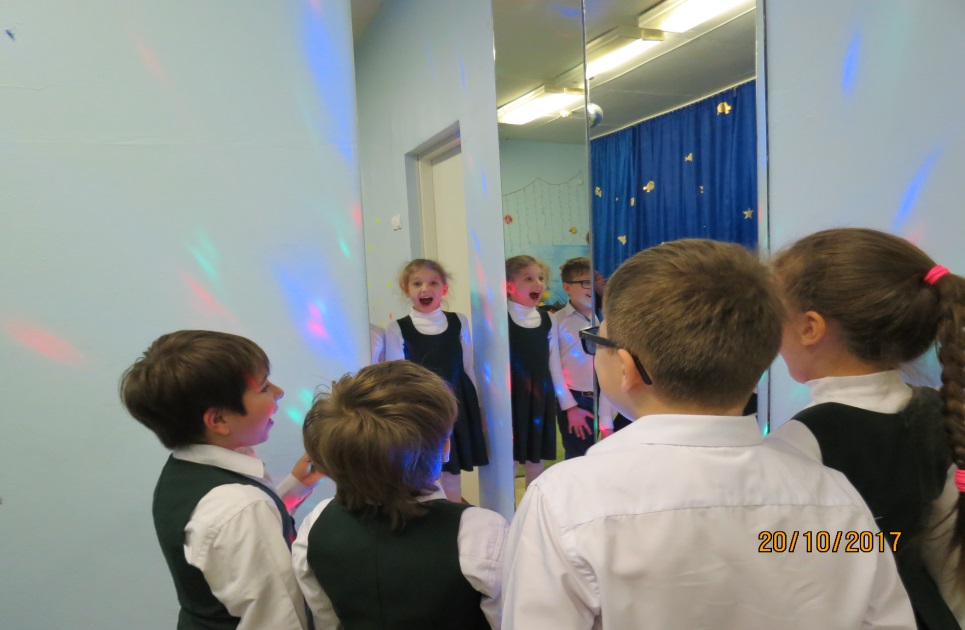 Адаптирована авторская программа Метиевой Л.А., Удаловой Э.Я. «Развитие сенсомоторики детей с ограниченными возможностями здоровья», 2016г.   
Предоставление возможности коррекции базовых учебных функций: видение, слушание, запоминание, ориентировку, тонкую моторику, глазодвигательную координацию 

 - комплектование групп на основе диагностики  

- Увеличение количества часов на разделы: «Развитие моторики и графомоторных навыков», «Тактильно-двигательное восприятие и восприятие пространства»
психомоторика
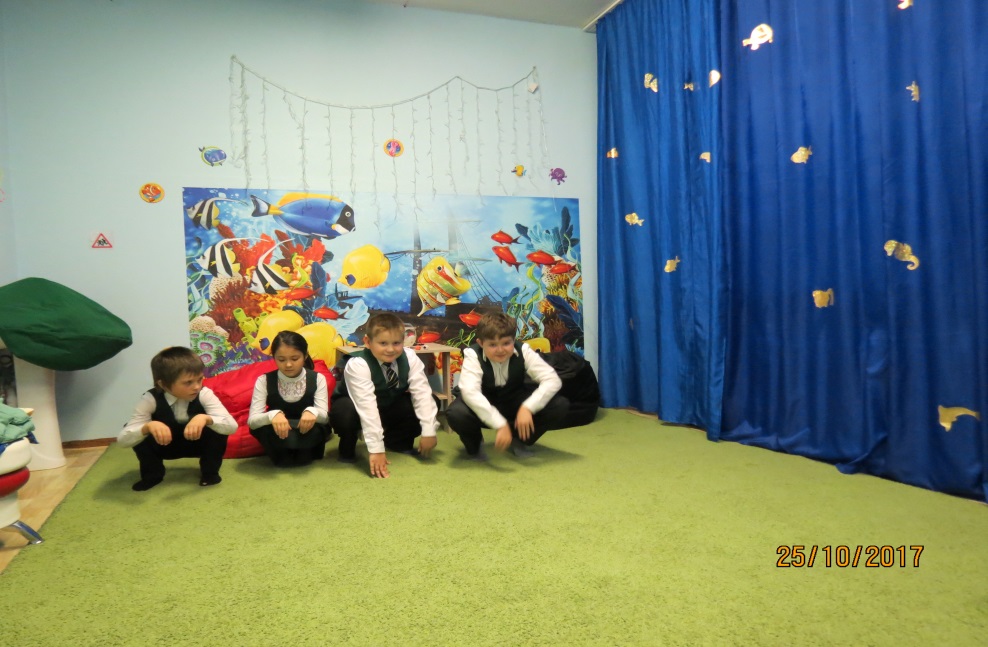 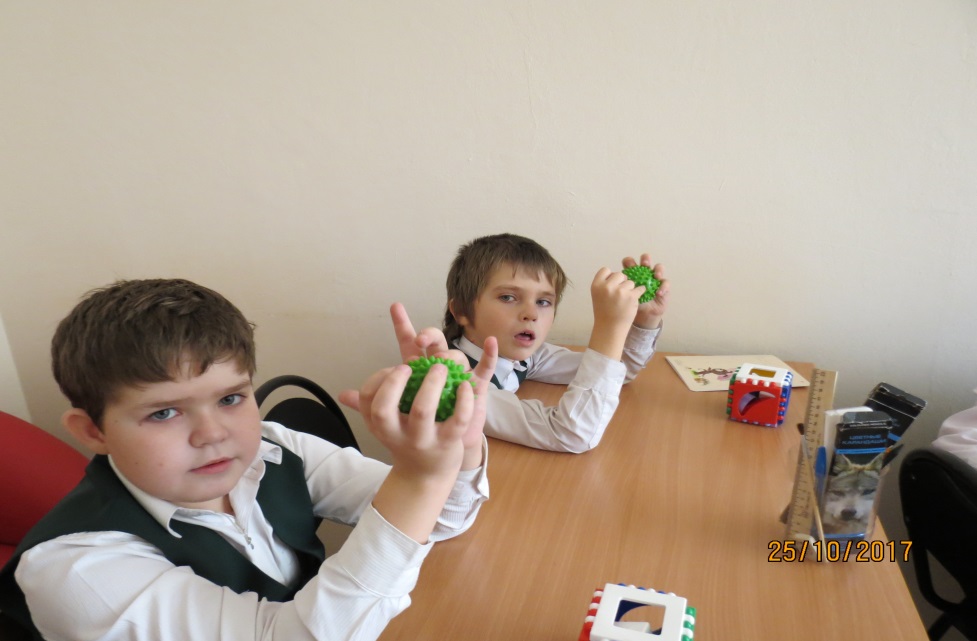 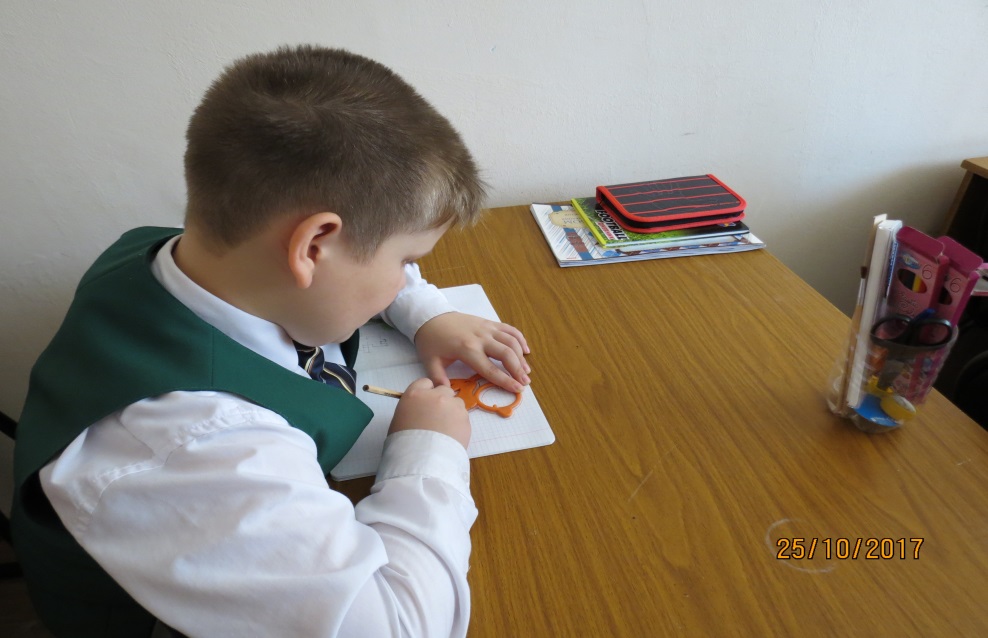 Социальная школьная среда обладает в отношении личности обучающегося с ЗПР огромным психолого-педагогическим потенциалом. Общаясь со сверстниками, ребёнок приобретает личный опыт отношений в социуме. 
Введён непрерывный курс «Тренинг общения» во 2-9 классах, которые направлены на формирование положительного отношения друг к другу, развитие навыков взаимодействия в группе  и развитие навыков самопознания и понимания других людей.
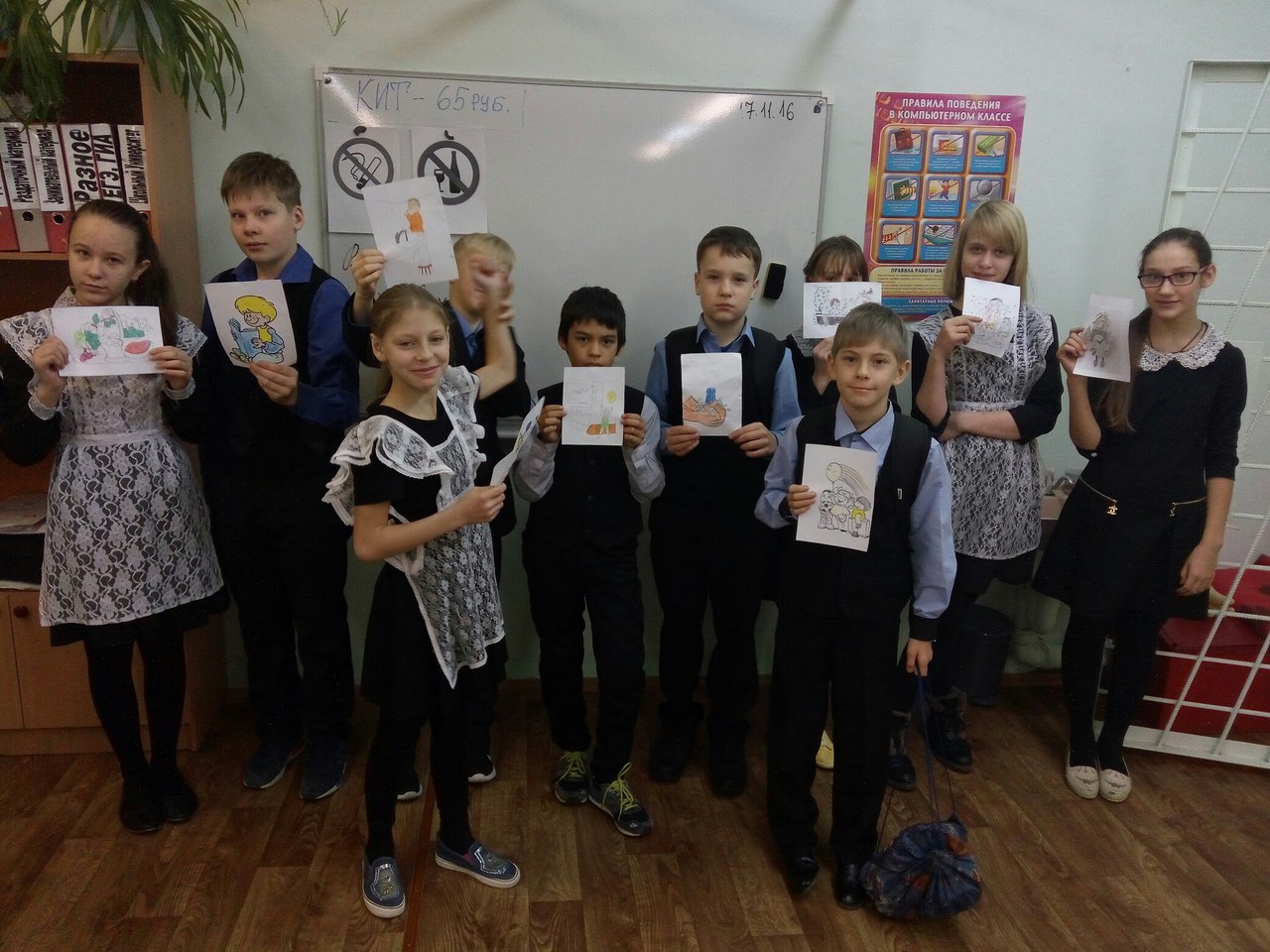 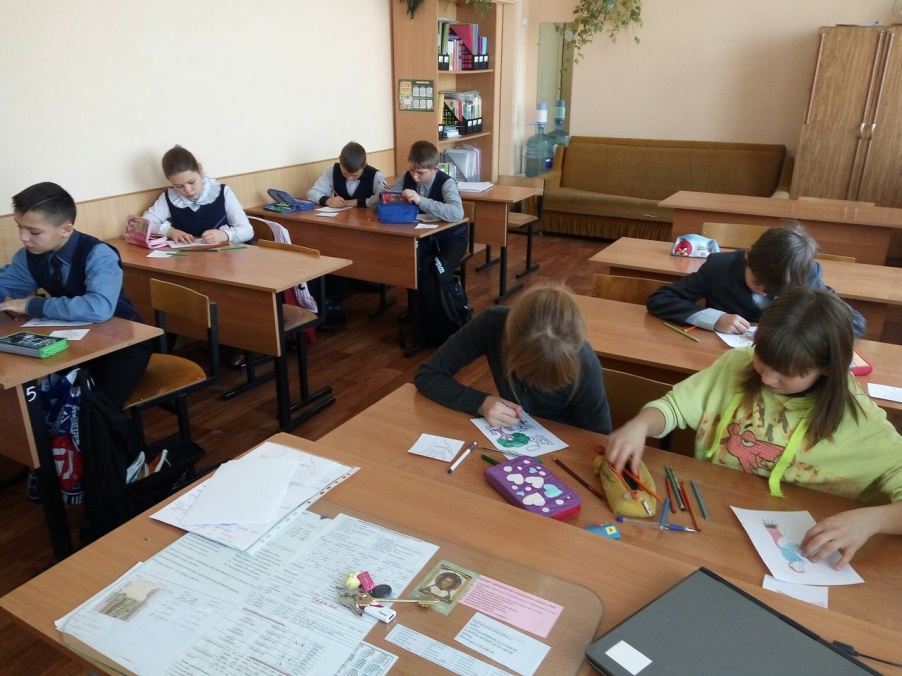 В аспекте работы с родителями и гармонизации внутрисемейных отношений проводятся консультации, тематические встречи, беседы, родительские собрания по различной тематике, направленные на понимание  индивидуального психического своеобразия, особенностей развития и возможных исправлений детско-родительских отношений.